AG Schulentwicklung
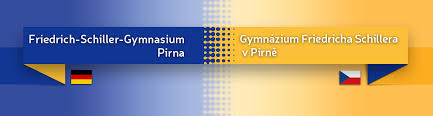 Friedrich-Schiller-Gymnasium Pirna
<<
Organigramm der Ansprechpartner
Örtlicher Personalrat
Internatskoordinator
Gesamtlehrer-konferenz
Bina-Koordination
Schüler
Internatsrat
Schul- und Internatsleitung

Schulverwaltungsassistentin / Schulsachbearbeiterinnen
Koordinatoren für Medienbildung,
Lernförderung und Pädagogik
Schulkonferenz
Fachleiter 
(Sek. I und II)
Schülerrat
Elternrat
Oberstufenberater 
(Sek. II)
Förderverein
Aus Gründen der besseren Lesbarkeit wird auf die gleichzeitige Verwendung der Sprachformen männlich, weiblich, divers verzichtet. Sämtliche Personen-bezeichnungen gelten gleichermaßen für alle Geschlechter.
Stand 05.03.2025
Hausmeister/Reinigungspersonal
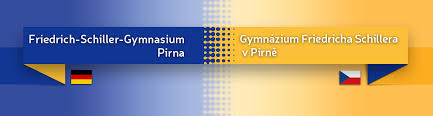 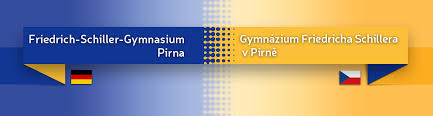 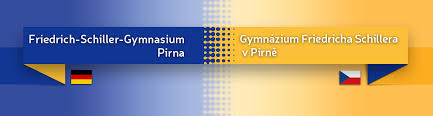